Tools - Les outils
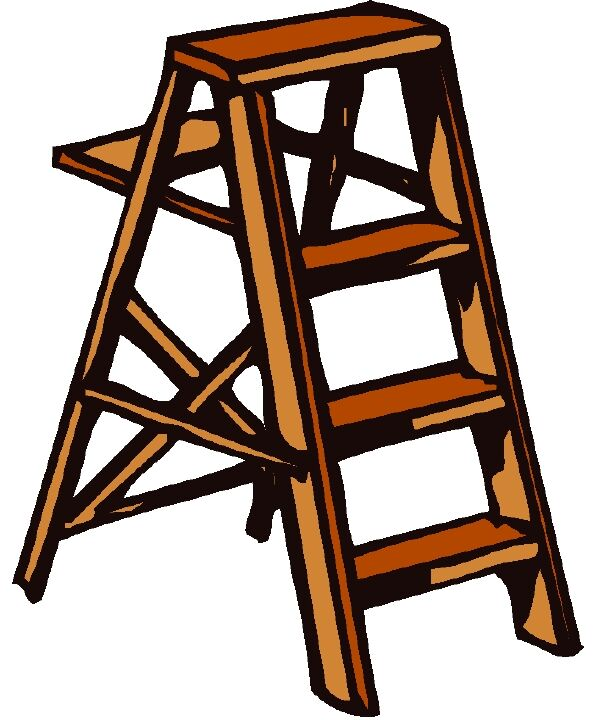 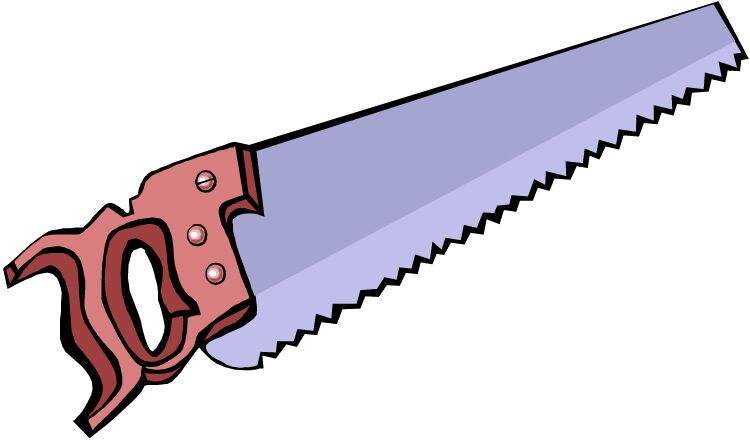 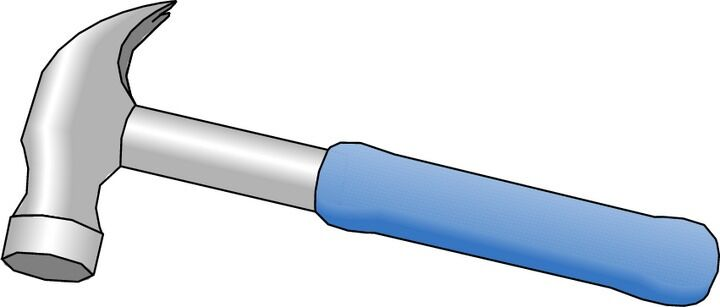 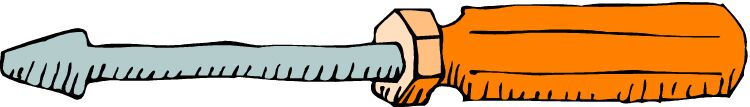 le marteau
le tournevis
la scie
l’échelle
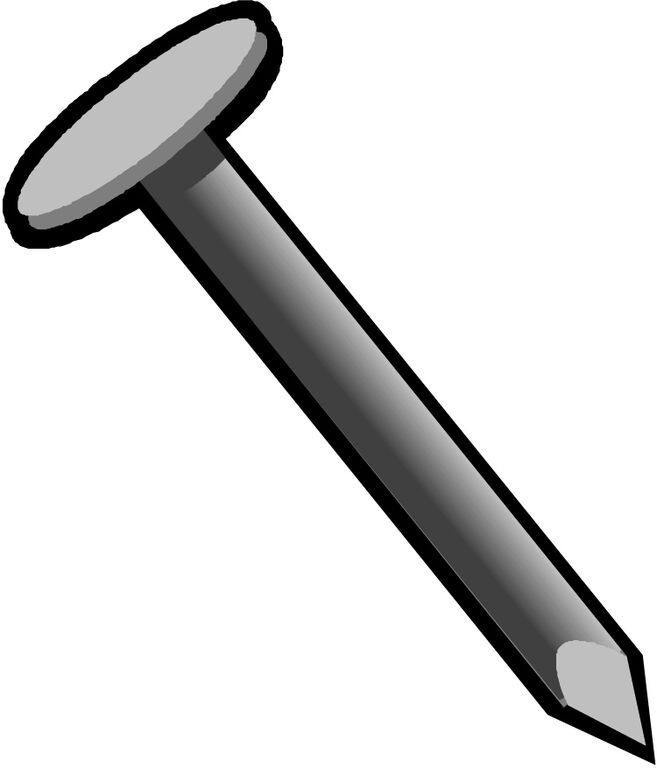 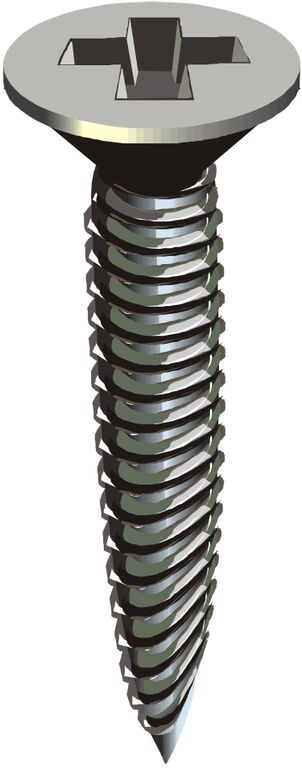 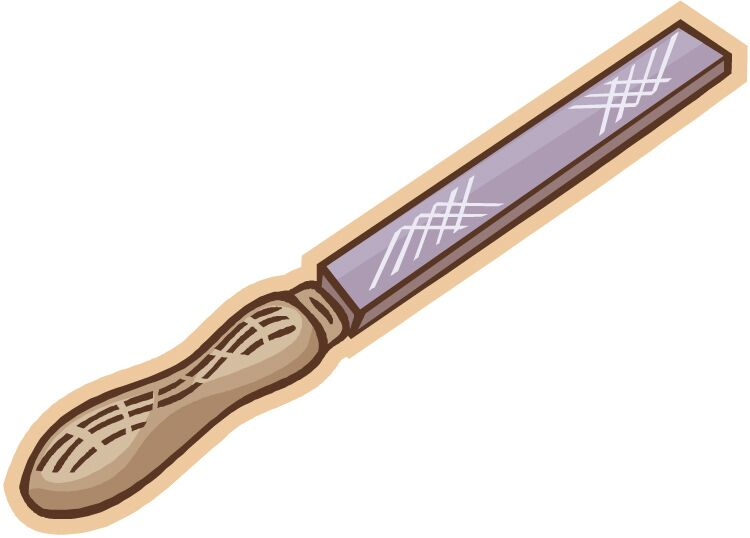 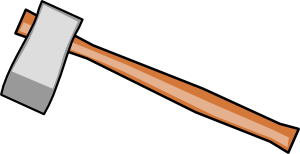 le clou
la vis
la hache
la lime
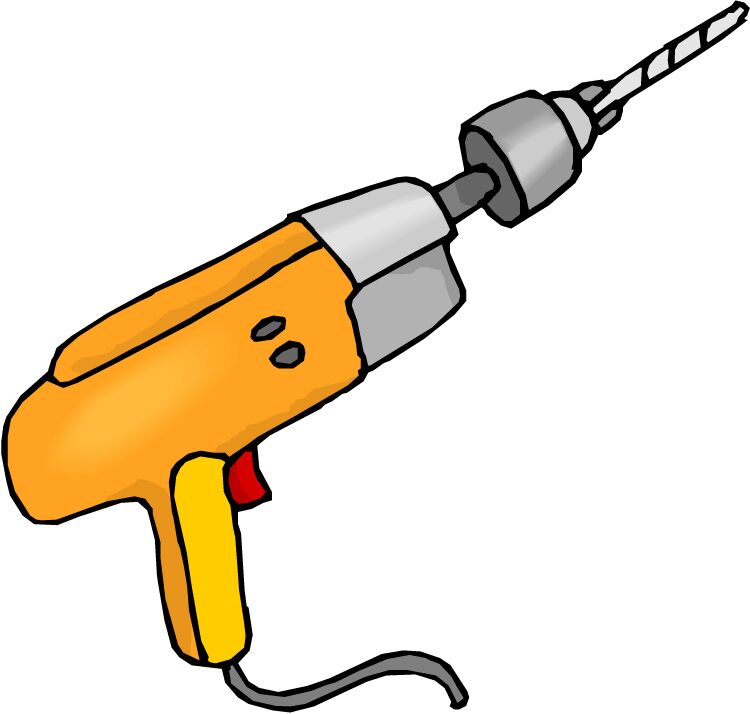 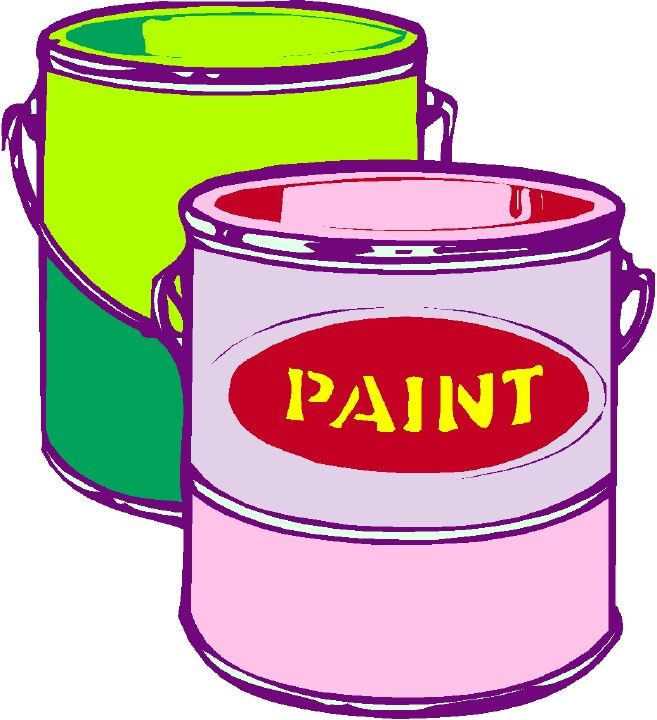 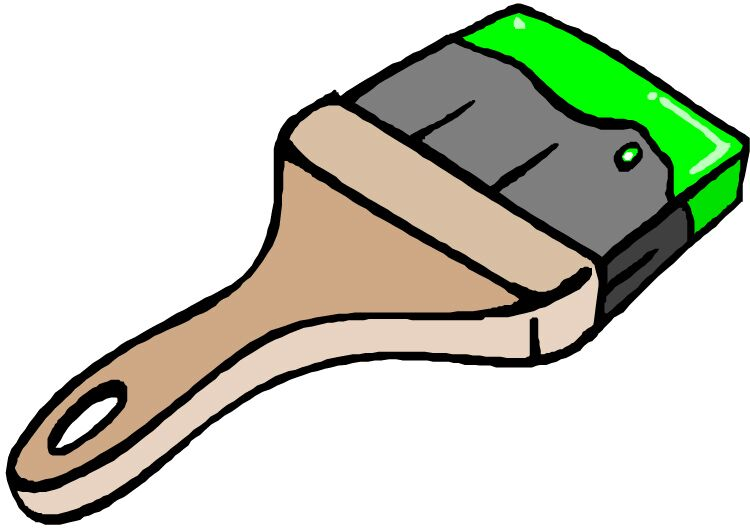 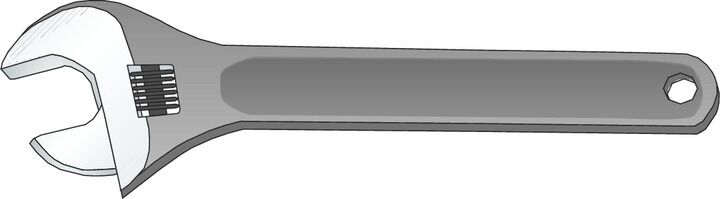 la peinture
le pinceau
la clé anglaise
la perceuse
© www.SaveTeachersSundays.com 2015
(Images © www.clipart.com or www.clker.com 2015)